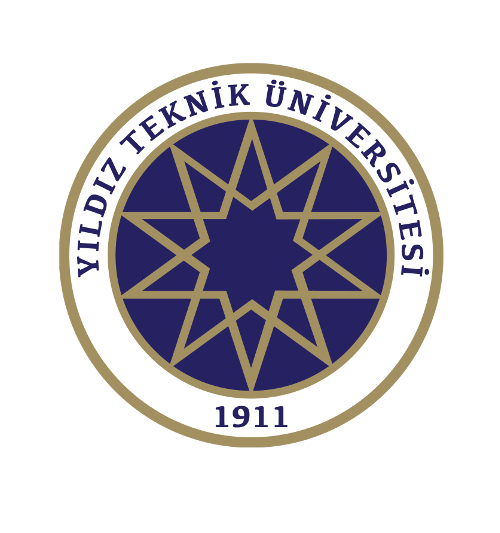 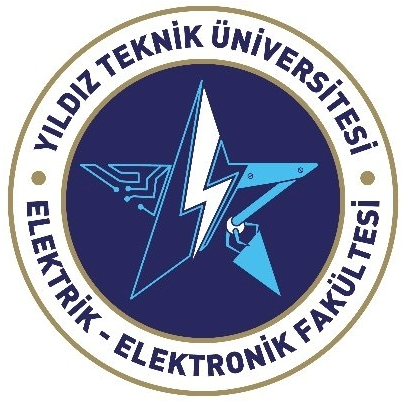 BAŞLIK , BAŞLIK , TITLE TITLE TITLE 
Öğrenci adı, no    Student id , name, 
Danışman unvan, isim Advisor title, name
ABSTRACT
CONCLUSION
REFERENCES